Guided Pathways Berkeley City College
BCC Governance Retreat
May 29, 2019
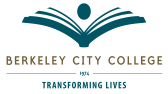 GP
Purpose:

Multi-year state program designed to provide all CCCs with the opportunity to implement Guided Pathways for the purpose of significantly improving student outcomes and success.

Are students ready for the College?	X
     Are we ready for the students?		O

Re-imagining and re-designing the way we think about student success.
   Faster, cost-effective, and focused way to get to a certificate, degree, transfer, or  
   a job

No more Cafeteria choices, streamlined choices of study students can identify and see where they are going. Focused approach.
GP
AB 288 (CCAP), AB 705, GP CTE, SEA, SCFF are all part of the GP Framework!
AB 288 (CCAP)- helps us reach out to underserved and unprepared students in HS to ensure that they will be college-ready (Getting ready)	
AB 705 – ensures that students start off at the right place, college level (Getting ready, Moving in)
GP CTE – ensures that there are clearly identified CTE pathways for students to be able 	to choose (Getting ready, moving in)
SEA – ensures that funding supports elimination of achievement gap	
SCFF – all about accountability for the colleges!  If all students we serve succeed, the colleges get funding.
GP CCCCO visual
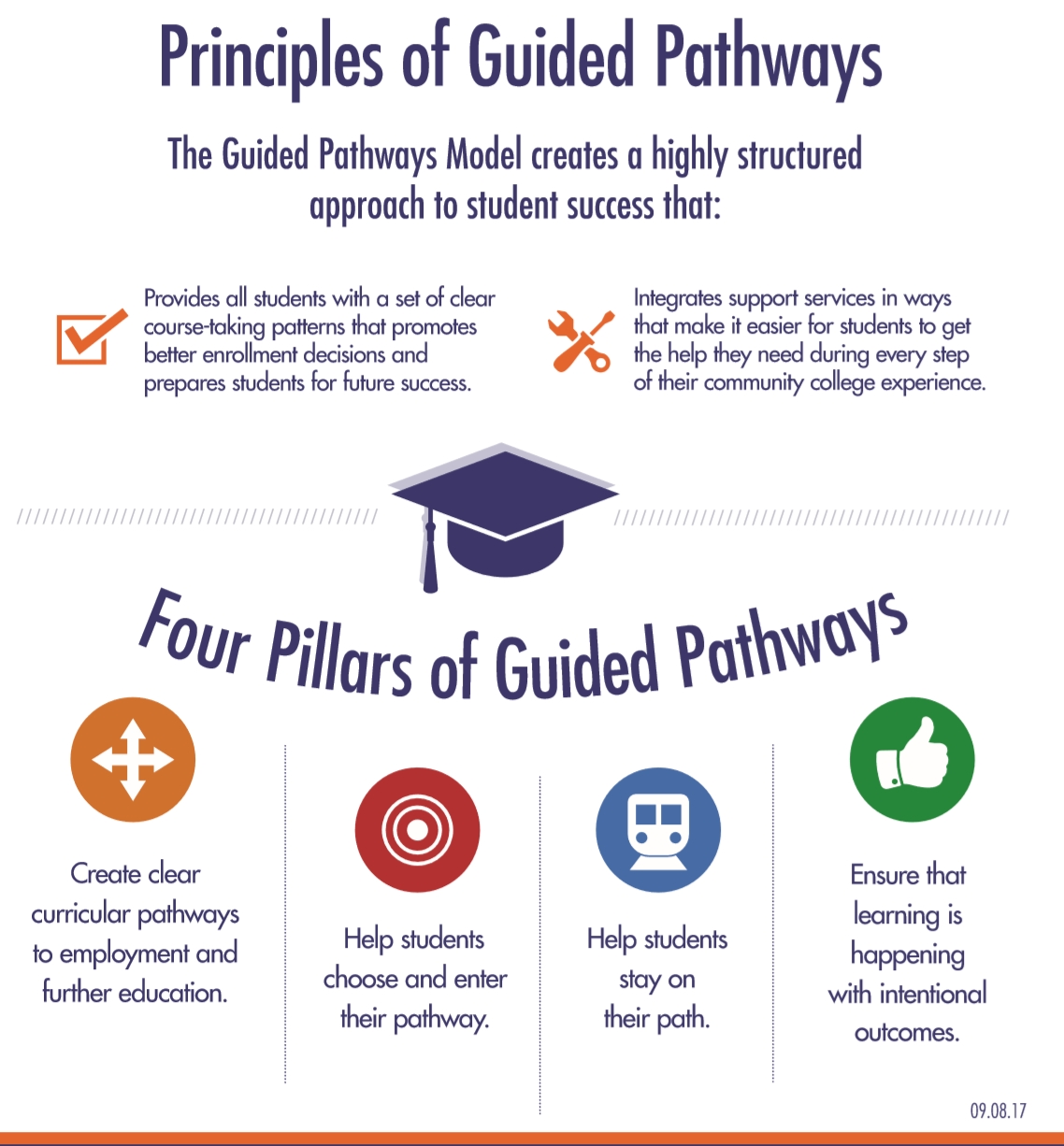 GP BCC Visual
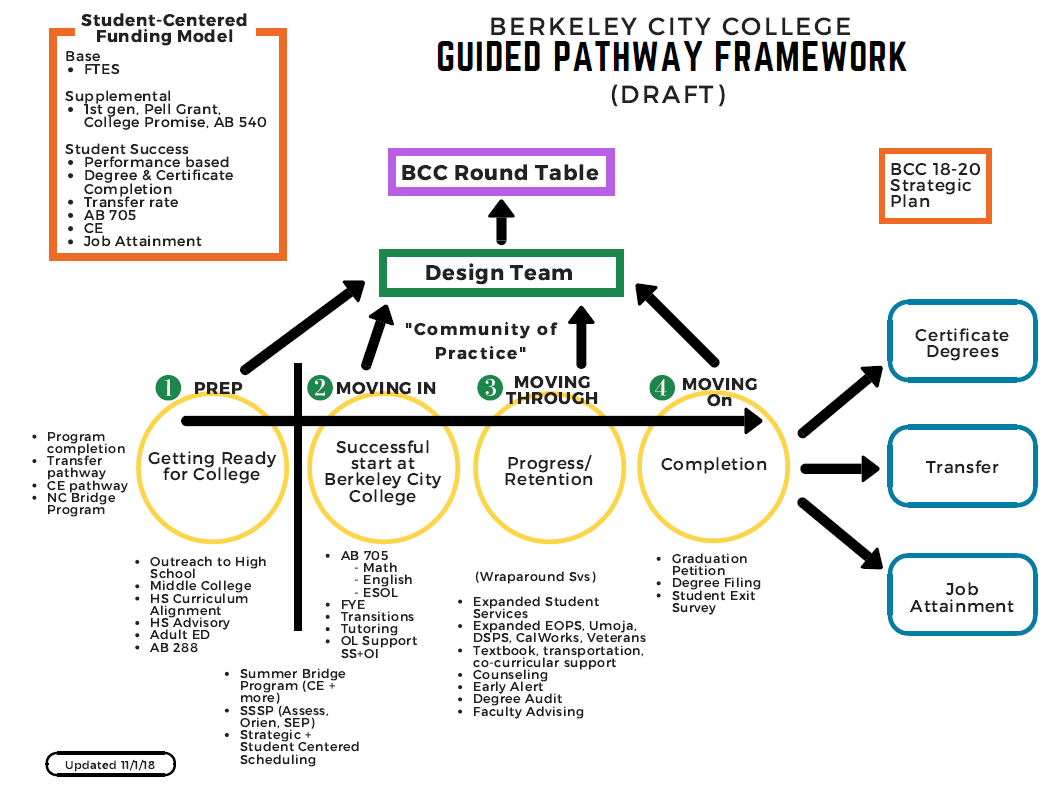 GP
Funding:


$150M in one-time fund for all 114 colleges
Self Assessment with key indicators (12, 2017)
Initial work plan submission (3, 2018)
College allocation release (6, 2018) upon completion of the assessment and work plan
Workshops, training, understanding of GP (statewide, 18-19)
Scale of Adoption report submission (4-30-19)
Comprehensive report due (9-30-19)
GP: BCC 5 year GP funding plan (original)
GP BCC Funding  (original) update as of May 2019
BCC Original allocation of GP Funds (year 1, 2018-2019) still in process
GP: GP Expenditure Guidelines
Must be used for rethinking and redesigning programs and services into cohesive, campus-wide strategies to achieve the outcomes expected by the state, CCCCO, and our students.  Funds to be used to directly support the implementation of the GP framework.
It is subject to audit and it will be included in the District Audit Manual.
Be ready for the audit.
Non-Allowable expenditures:
Gifts
Stipend for students
Political contributions
Courses
Supplanting (especially with the categorical programs)
GP: Outcomes met per the Grant
1. Completion of required reports
	Self Assessment
	Work plan
	Scale of Adoption

Development of cross-pollinated work group & the development of the Design team

Addressing the need for Technology infrastructure, support and development of key tools
        (Application and registration tools, Degree Audit, and enrollment management data tool in
        alignment with SCFF) – requires help from the District.

Continue to provide an overall institutional framework to redesign programs and services into
        cohesive college-wide strategies that help students obtain their goals in a timely fashion.
GP: Rough Benchmark of Activities
GP – College-wide needs
Support for the upgrade for research position
Professional Development throughout the year to achieve specific outcomes:
	Equity Framework
	Community of practice
	Bucket cluster building for Academic programs and student services
	Revamping of course offerings, sequencing, and block schedule
	In reach and outreach